Educação a Distância - Centro Universitário Belas Artes de São Paulo
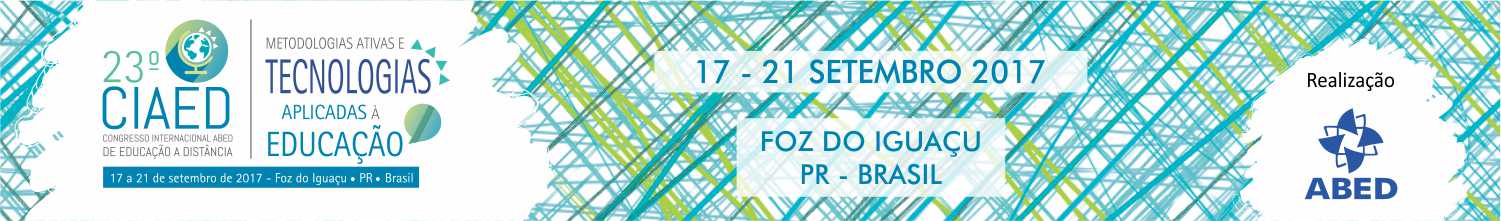 Material Didático Institucional
Tutor a Distância
Indicadores de Qualidade EaD:
Uma Avaliação dos Atores Envolvidos nos Cursos de Graduação EaD
Profa. Ma. Jacqueline de Oliveira Lameza
Docente Responsável pela Disciplina
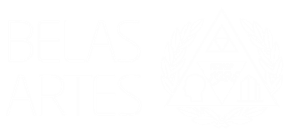 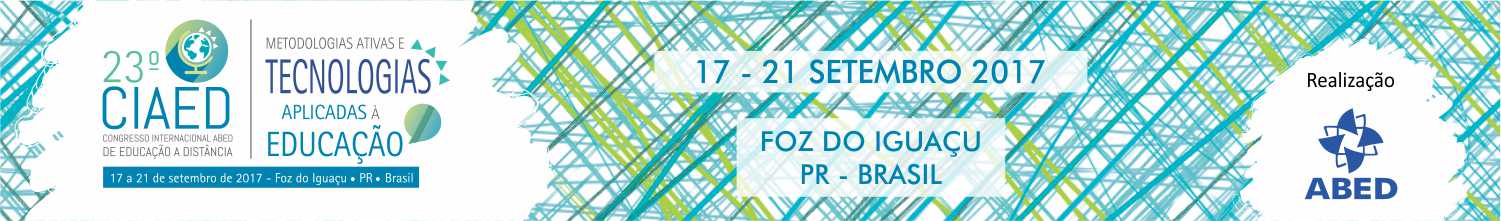 Objetivos
O presente trabalho tem como objetivo discutir a aplicação dos Indicadores de Qualidade EaD como estratégia para garantir a eficácia do trabalho realizado pelos principais atores envolvidos nos cursos de graduação, na modalidade a distância, por meio do cumprimento da Metodologia de Ensino e do Design Instrucional adotados.
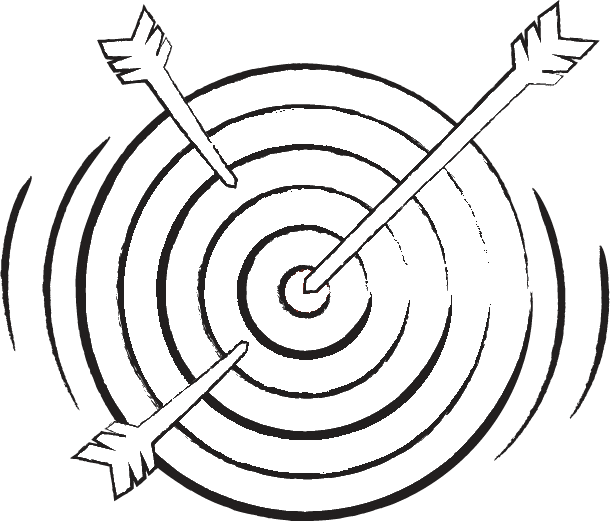 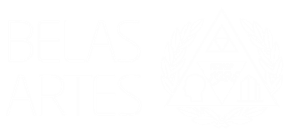 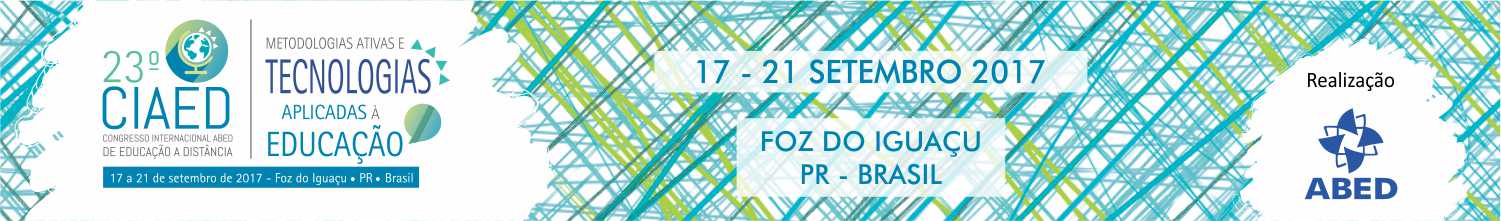 Indicadores EaD
Ao todo foram desenvolvidos 32 Indicadores de Qualidade EaD, sendo:
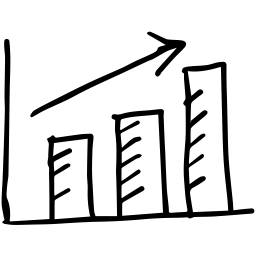 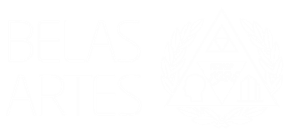 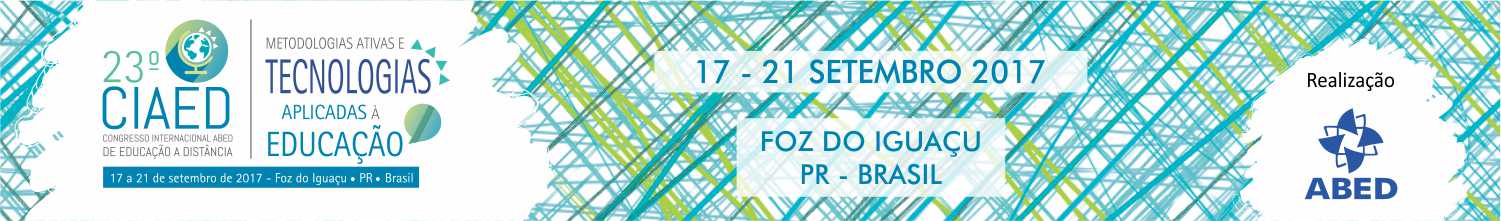 Indicadores EaD
Os Indicadores de Qualidade EaD seguem o padrão utilizado pelo Instrumento de Avaliação de Cursos de Graduação presencial e a distância (2012). Os itens avaliados seguem a escala de 1 a 5:
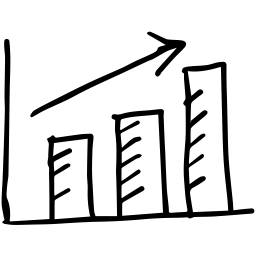 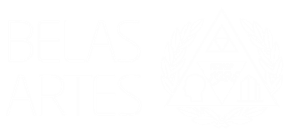 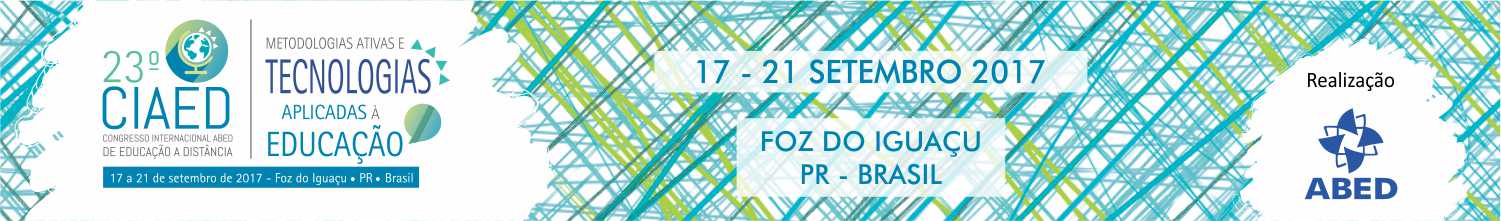 Material Didático Institucional
Tutor a Distância
Docente Responsável pela Disciplina
CRITÉRIOS DE AVALIAÇÃO
Docente Responsável pela Disciplina
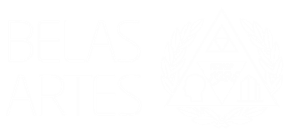 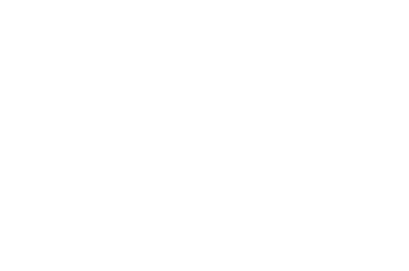 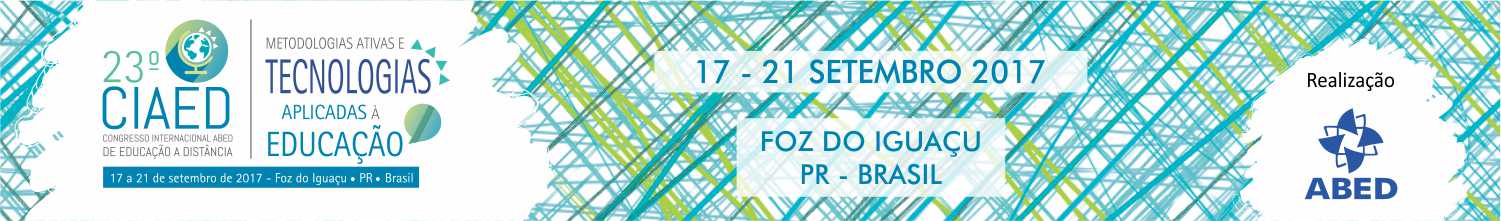 Docente Responsável pela Disciplina
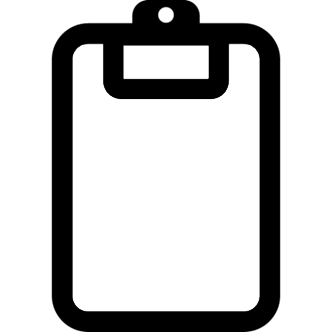 Conceito 3
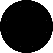 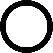 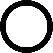 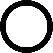 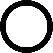 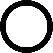 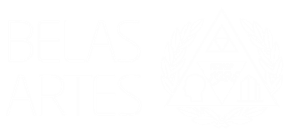 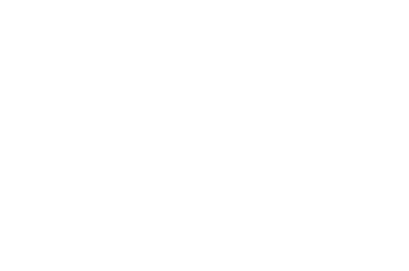 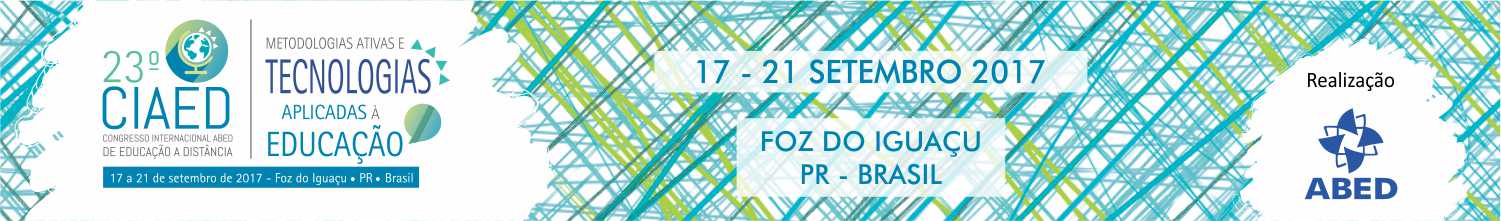 Docente Responsável pela Disciplina
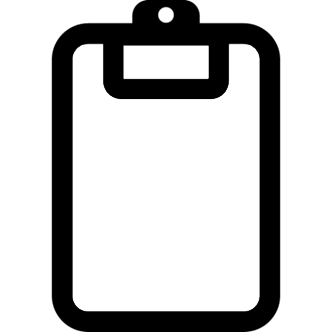 Conceito 3
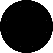 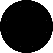 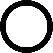 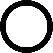 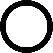 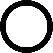 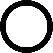 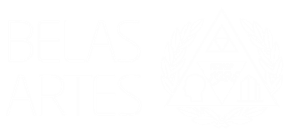 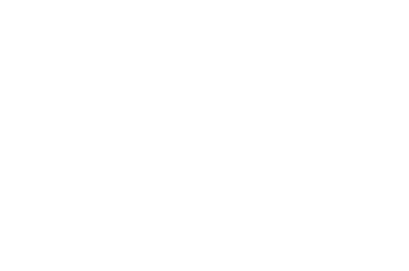 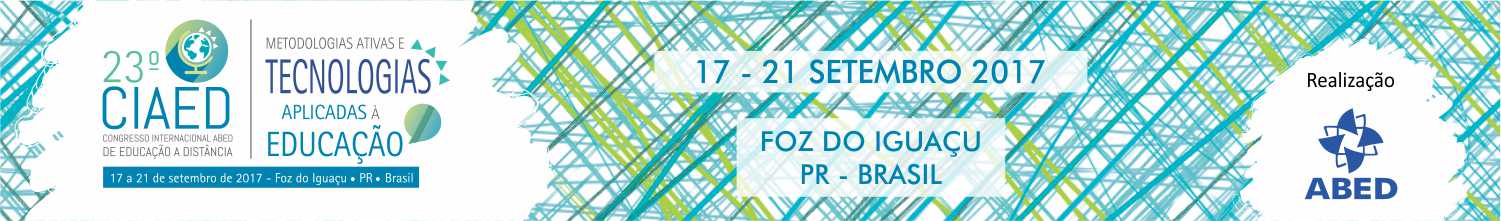 Docente Responsável pela Disciplina
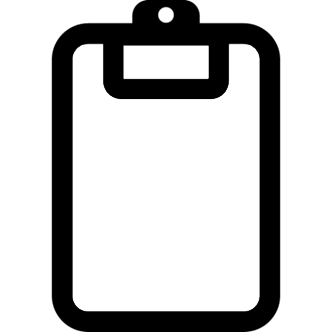 Conceito 3
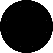 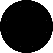 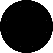 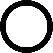 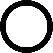 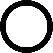 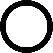 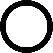 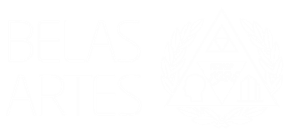 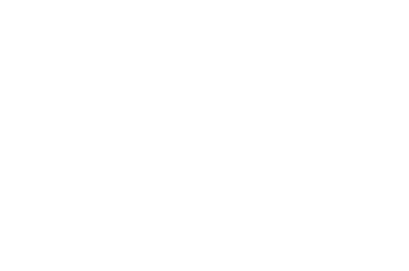 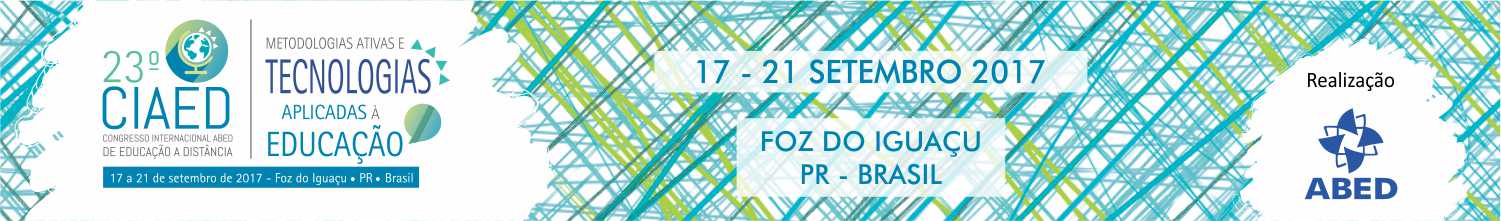 Docente Responsável pela Disciplina
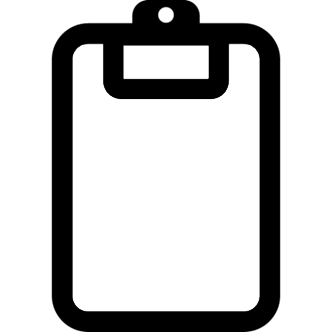 Conceito 3
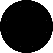 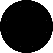 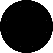 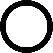 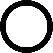 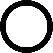 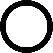 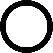 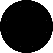 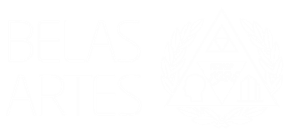 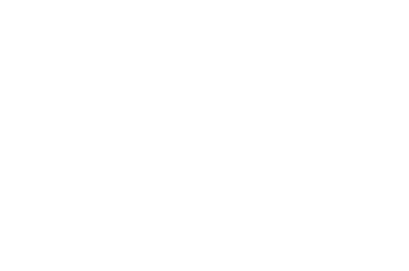 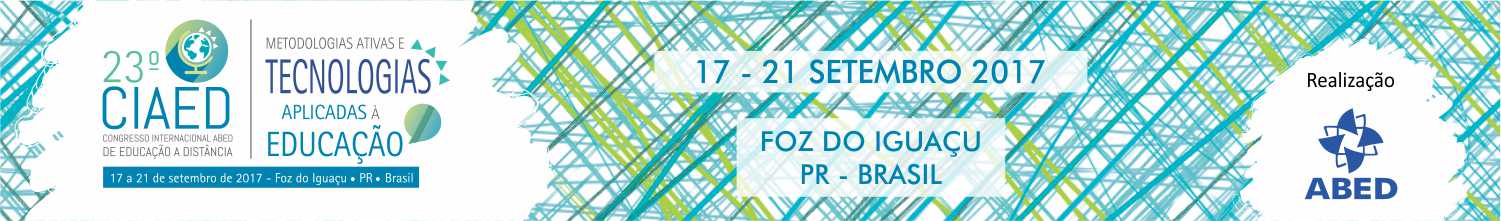 Docente Responsável pela Disciplina
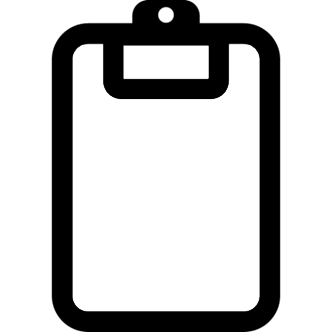 Conceito 3
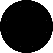 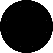 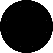 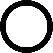 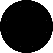 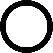 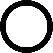 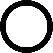 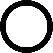 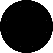 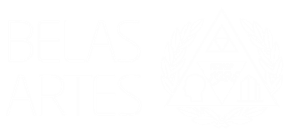 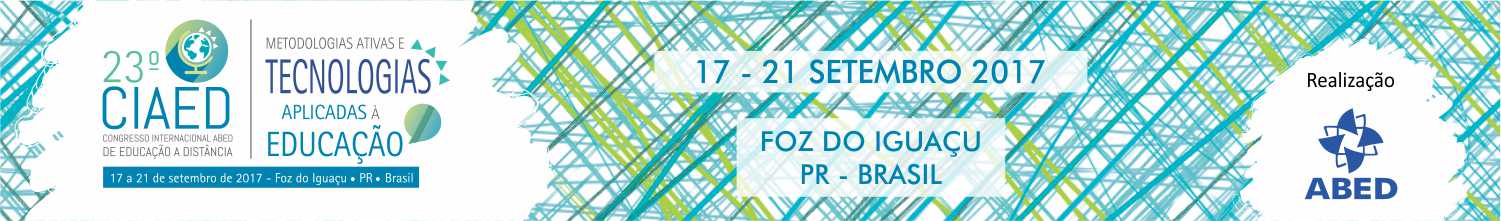 Tutor a Distância
Material Didático Institucional
Tutor a Distância
CRITÉRIOS DE AVALIAÇÃO
Docente Responsável pela Disciplina
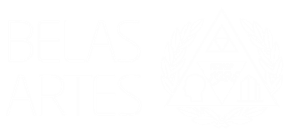 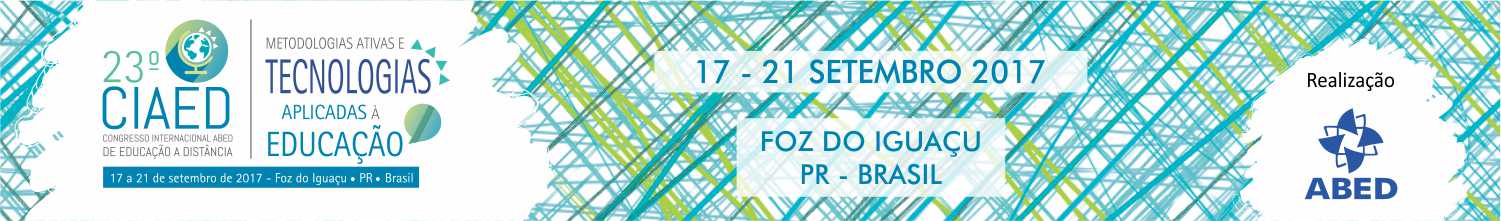 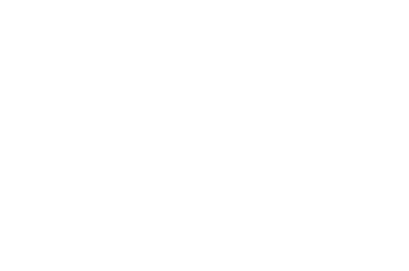 Tutor a Distância
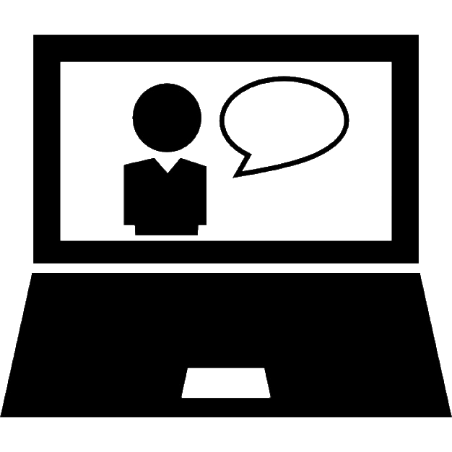 Conceito 3
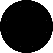 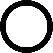 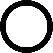 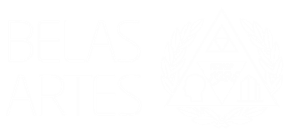 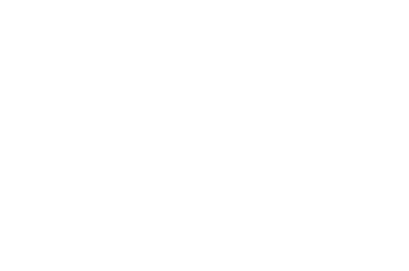 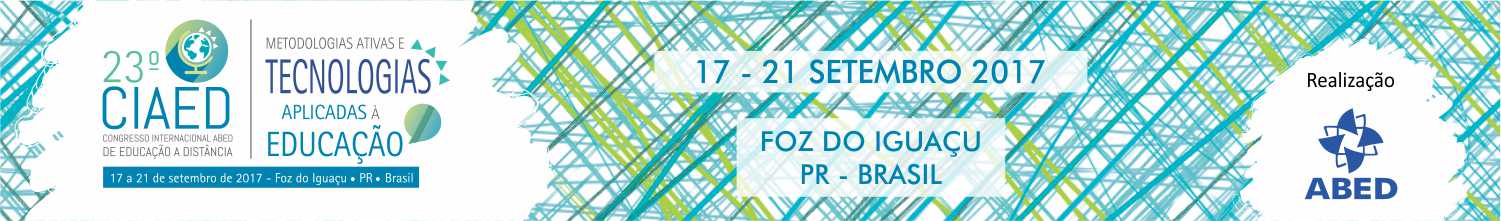 Tutor a Distância
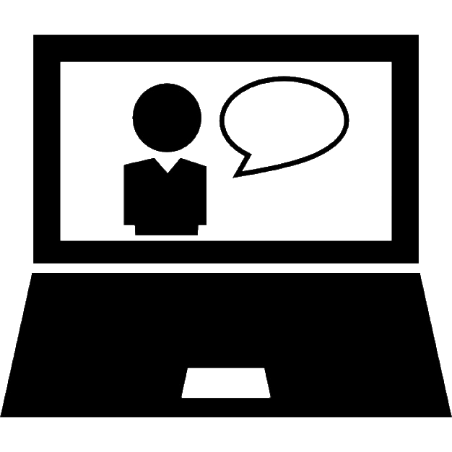 Conceito 3
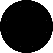 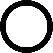 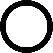 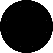 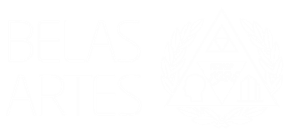 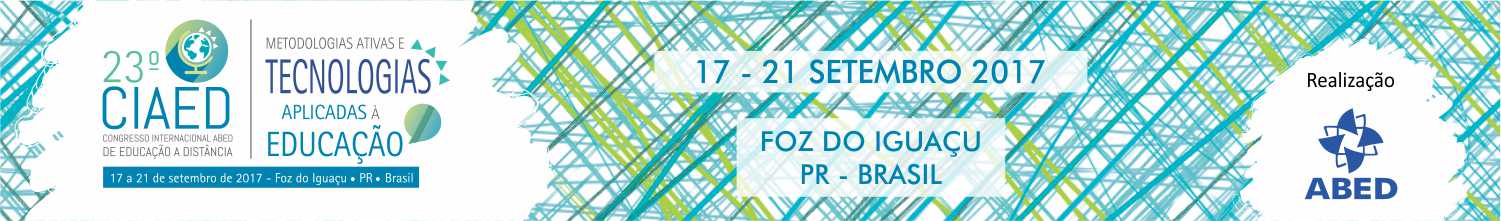 Material Didático Institucional
Tutor a Distância
Material Didático Institucional
CRITÉRIOS DE AVALIAÇÃO
Docente Responsável pela Disciplina
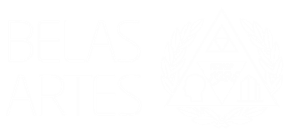 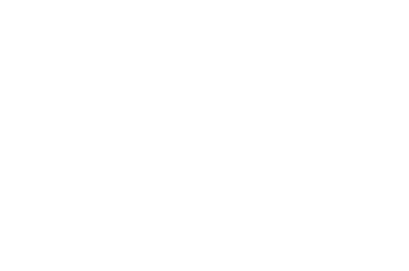 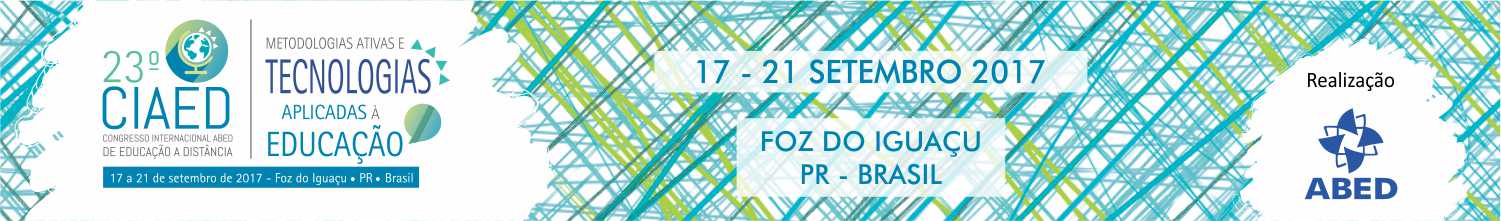 Material Didático
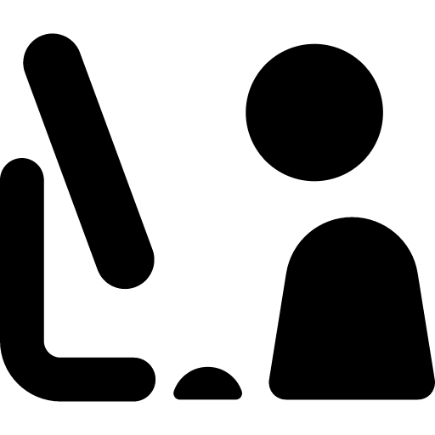 Conceito 3
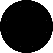 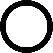 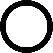 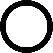 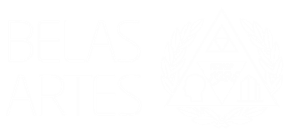 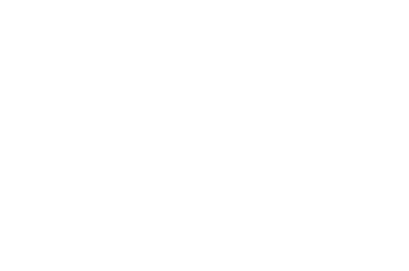 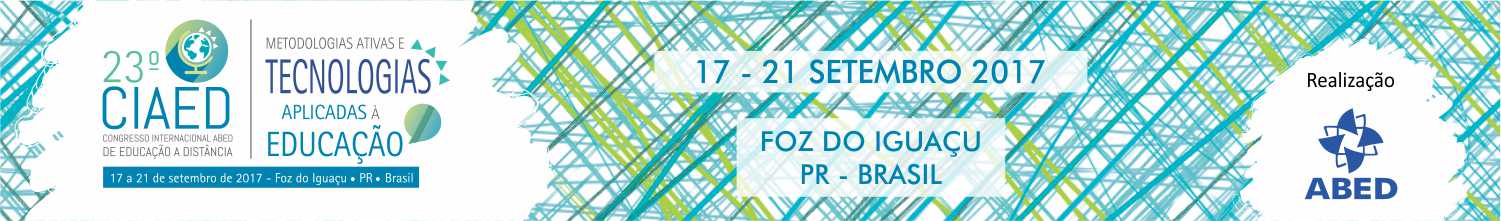 Material Didático
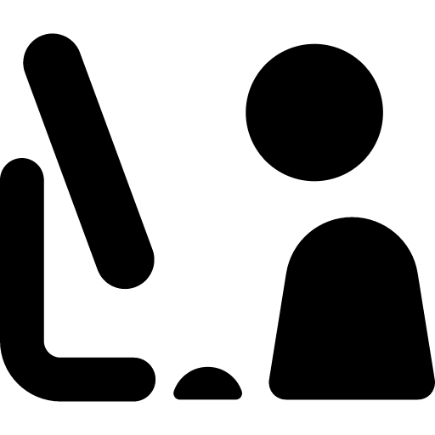 Conceito 3
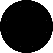 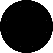 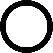 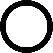 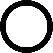 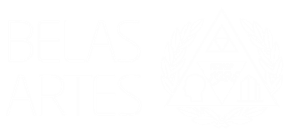 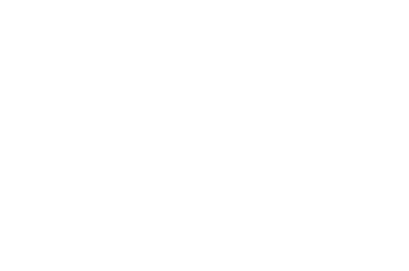 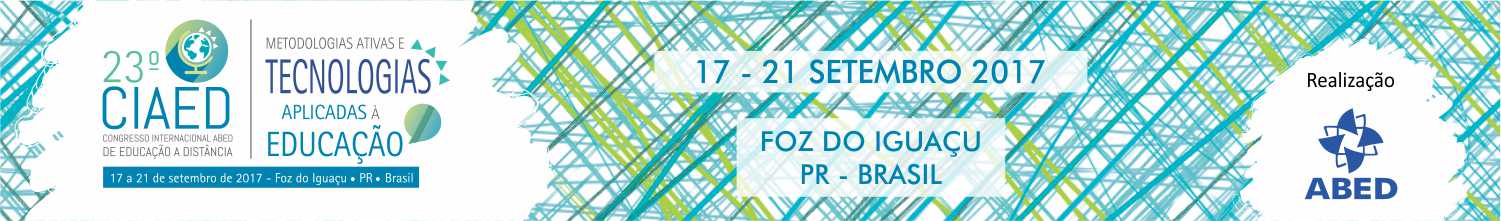 Material Didático
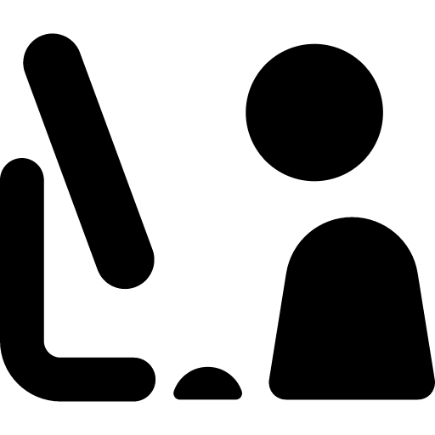 Conceito 3
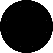 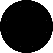 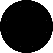 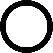 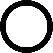 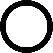 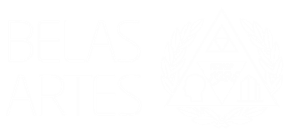 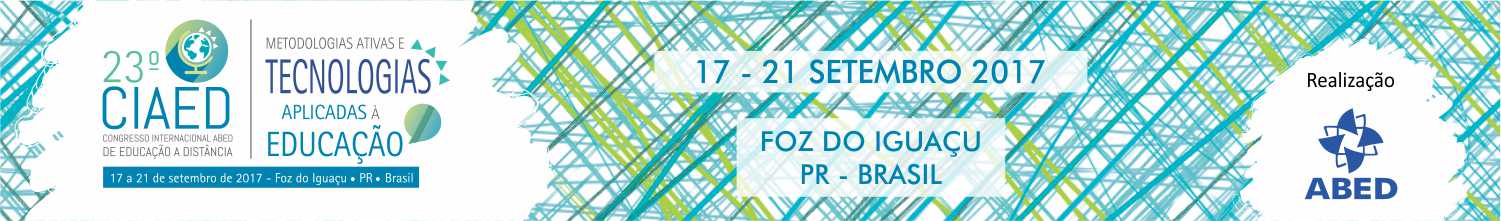 Prévio
Posterior
Controle de Qualidade
Processo
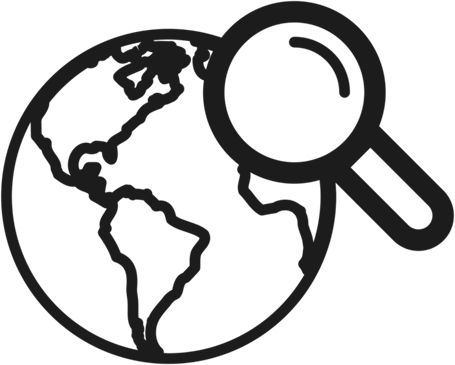 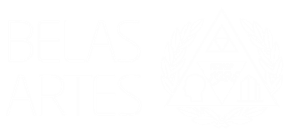 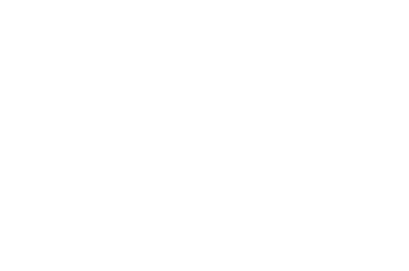 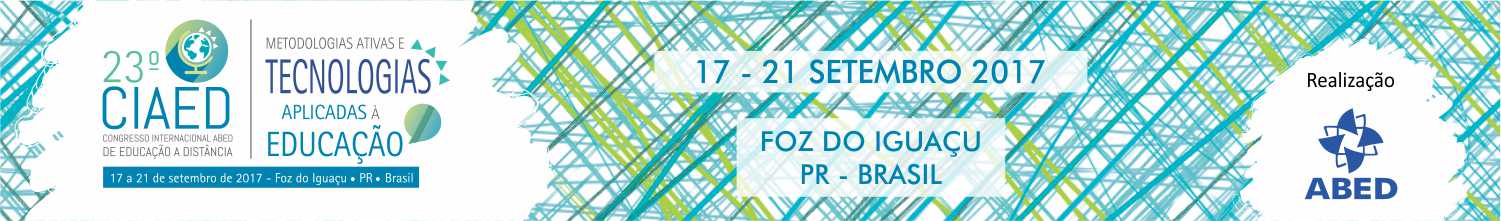 A nota mínima deve ser 3, mas deve-se trabalhar num processo de capacitação contínua, e, por meio da avaliação, encaminhar os profissionais envolvidos para a respectiva capacitação, uma reciclagem, um reforço da formação inicial que cada profissional deve receber ao ser contratado.
 
Seguem alguns cursos específicos de capacitação (20 horas cada):
 
As Relações Interpessoais e a Afetividade na EaD.
O Feedback na EaD.
Como Criar Atividades Criativas na EaD.
Administração do Tempo.
Tutoria e Mediação Pedagógica em EaD.
O ABC da Sala de Aula Virtual.
Arquitetura da Informação: Elementos Periféricos e Dialogicidade.
Mapa de Atividades Passo a Passo.
Elaboração de Material Didático Passo a Passo.
Arquitetura da Informação: Elementos Periféricos e Dialogicidade.
Como Produzir e Roteirizar Videoaulas.
Expressão Oral e Corporal nas Videoaulas.
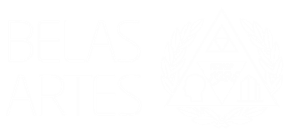 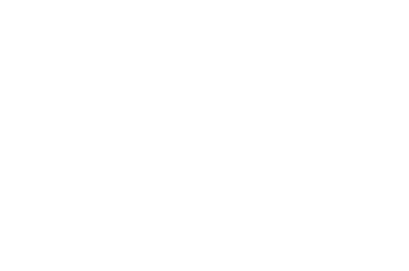 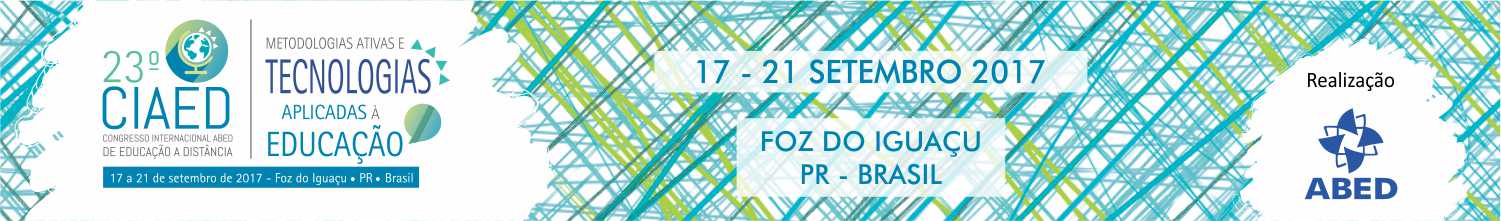 Considerações Finais
Constatou-se que o conteúdo – Indicadores de Qualidade EaD – é denso e de muita importância para o debate quanto ao tipo de crescimento que deseja-se para a EaD. Neste trabalho, pretendeu-se oferecer subsídios para análise dos procedimentos necessários para o desenvolvimento do processo de ensino com a qualidade que a EaD precisa para continuar expandindo-se nacionalmente, também, objetivou-se fornecer conteúdo que possibilite a discussão sobre os Indicadores de Qualidade, quanto à eficácia junto aos profissionais da educação.
É de suma importância a conscientização em manter pesquisas e relatos de experiências quanto à implantação dos Indicadores de Qualidade EaD, mas é indiscutível que a proposta já tem se mostrado uma implantação de sucesso e transformação, já que a aceitação foi satisfatória e percebeu-se um grande interesse dos Professores Responsáveis pelas Disciplinas e dos Tutores a Distância na profissionalização de seus papéis por meio da busca de cursos internos de formação e capacitações específicas.
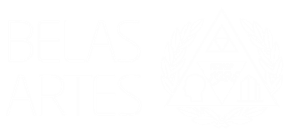 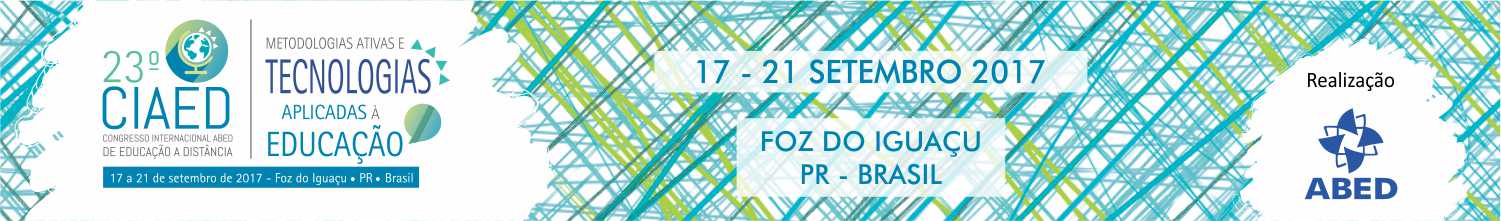 LAMEZA, Jacqueline de Oliveira. Indicadores de Qualidade EaD: Uma Avaliação dos Atores Envolvidos nos Cursos de Graduação a Distância. Disponível em: http://www.abed.org.br/congresso2013/cd/239.pdf Acesso em: 10 de Set de 2017.
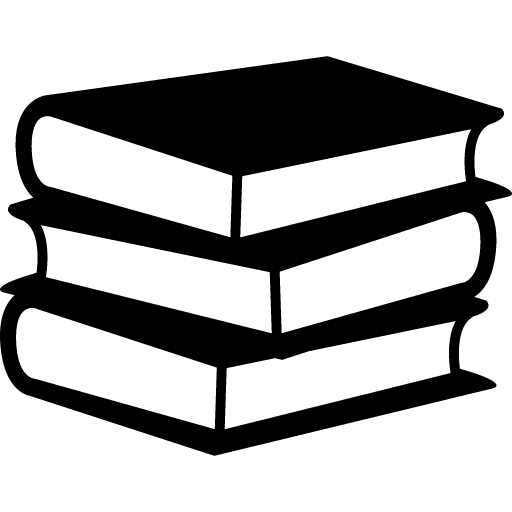 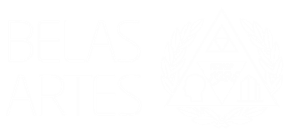 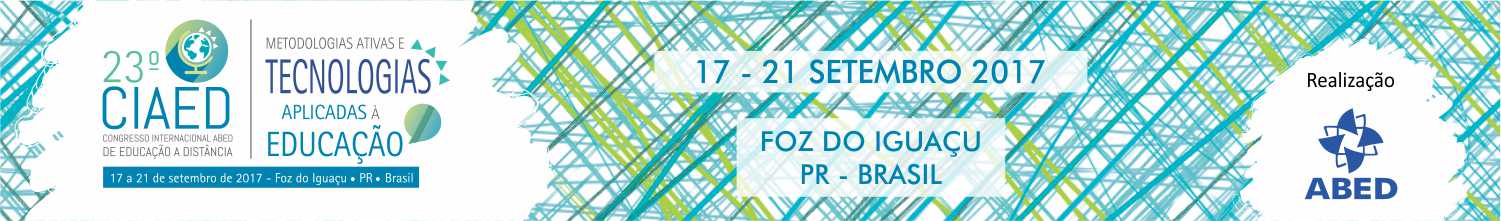 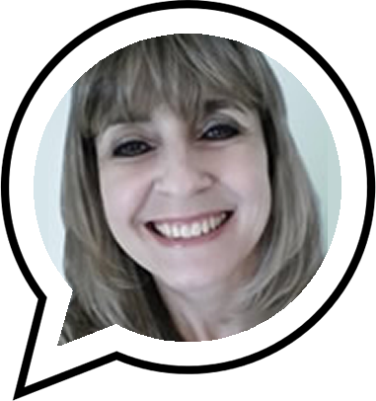 Agradecimento
Muito obrigada!
jacqueline.lameza@belasartes.br
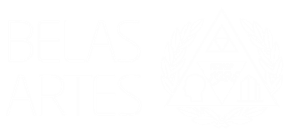